Sofie en de pinguïns
Les 11
Doel van de les:
> Ik kan (door middel van aanwijzingen in de tekst) voorspellen hoe het verhaal verder zal gaan.
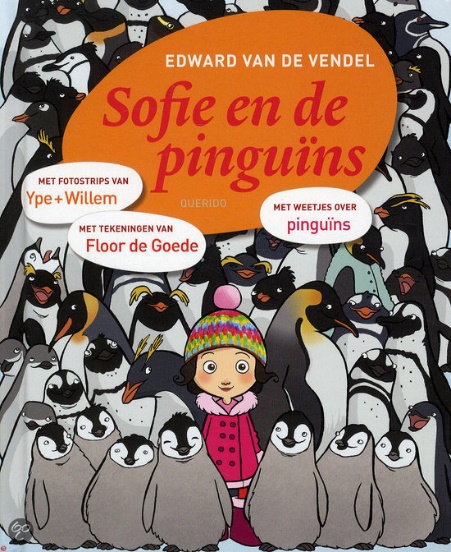 Copyright ©Success for All. Alle rechten voorbehouden
Les 11
Sofie en de pinguïns
Stap 1: Woorden van de week
het bedrijf
de bank
beroven
de reclame
schilderen
de collega
de richel
wiebelen
de composthoop
het zendertje
het gips
de sticker
Zelf	Schrijf de woorden op in de woordenlijst


	20 minuten



Klaar?	Klaaropdracht les 11
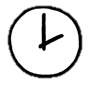 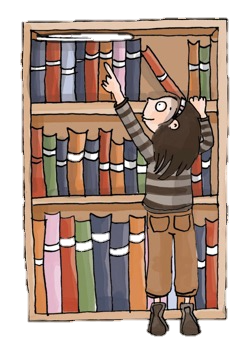 Copyright ©Success for All. Alle rechten voorbehouden
Les 11
Sofie en de pinguïns
Stap 3: Voorspellen groep
Stap 2: Voorspellen maatje & team
Zelf	Lees bladzijde 71 t/m 77
	
	10 minuten

Klaar?	Duolezen bladzijde 75 en 76
Groep	Voorspellingen bespreken
	
	10 minuten
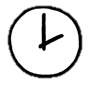 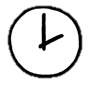 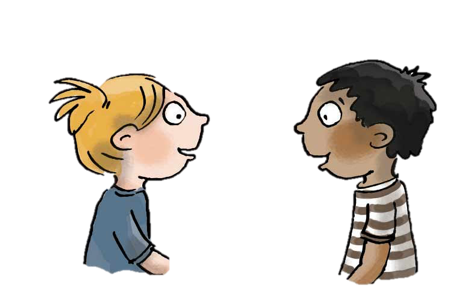 Copyright ©Success for All. Alle rechten voorbehouden
Les 11
Sofie en de pinguïns
Stap 4: Terugblik en vooruitblik
Terugblik
> Samenwerkvaardigheid
> Woorden van de week
> Lezen en voorspellen
> Punten en feedback

Vooruitblik
> Woorden van de week
> Lezen en voorspellen
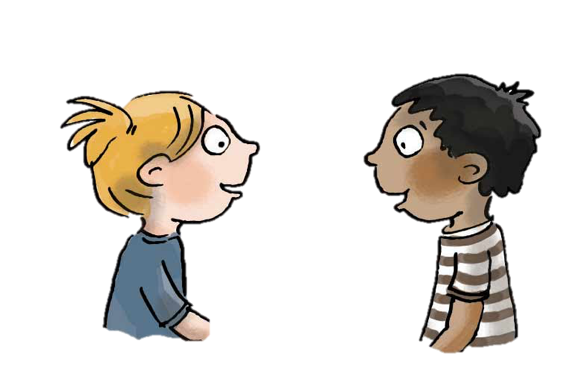 Copyright ©Success for All. Alle rechten voorbehouden
Les 12
Sofie en de pinguïns
Doel van de les:
> Ik kan (door middel van aanwijzingen in de tekst) voorspellen hoe het verhaal verder zal gaan.
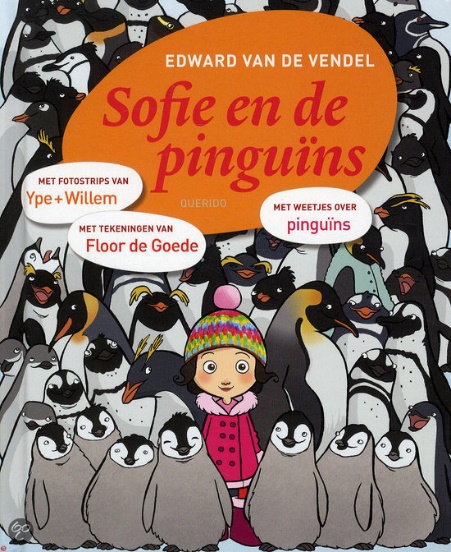 Copyright ©Success for All. Alle rechten voorbehouden
Les 12
Sofie en de pinguïns
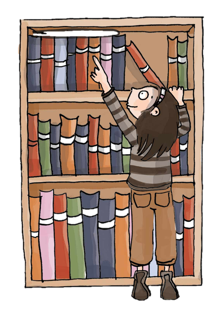 Stap 1:	Woorden van de week




Stap 2:	Lezen en voorspellen
Team	Woorden 5 t/m 8

Klaar?	Woordenlijst verder invullen
Zelf	Lees bladzijde 78 t/m 85
	Memo’s plakken


	10 minuten


Klaar?	Woordenlijst
	Klaaropdracht les 12
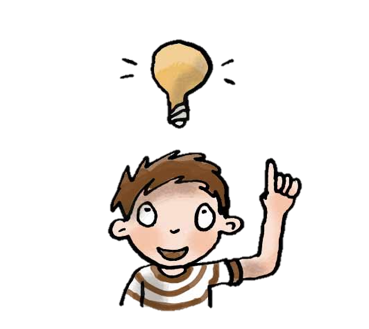 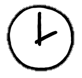 Copyright ©Success for All. Alle rechten voorbehouden
Les 12
Sofie en de pinguïns
Stap 3: Voorspellen maatje en team
Stap 4: Terugblik en vooruitblik
Terugblik
> Woorden van de week
> Lezen en voorspellen
> Punten en feedback

Vooruitblik
> Woorden van de week 
> Lezen en voorspellen
Maatje	Memo’s vergelijken
	
	10 minuten

Klaar?	Duolezen bladzijde 82 en 83
	Klaaropdracht les 12

Groep	Voorspelling bespreken

	10  minuten
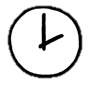 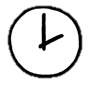 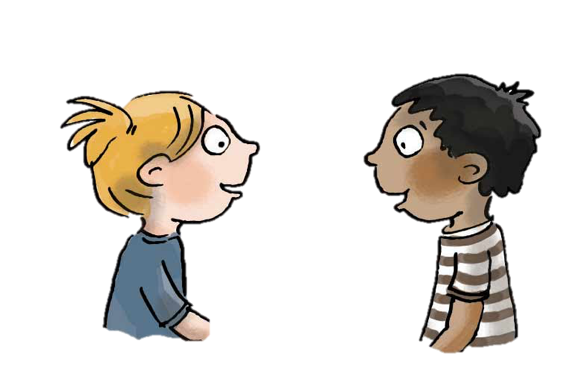 Copyright ©Success for All. Alle rechten voorbehouden
Les 13
Sofie en de pinguïns
Doel van de les:
> Ik kan (door middel van aanwijzingen in de tekst) voorspellen hoe het verhaal verder zal gaan.
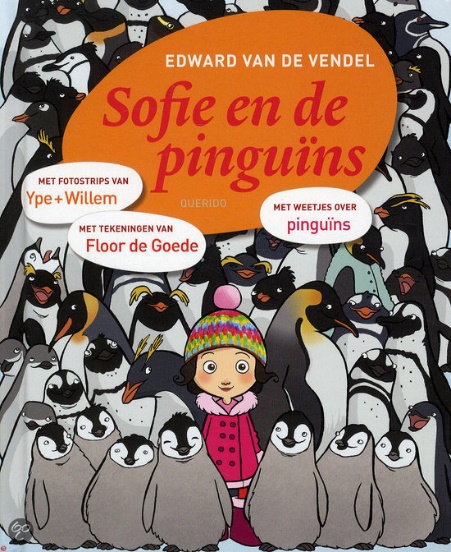 Copyright ©Success for All. Alle rechten voorbehouden
Les 13
Sofie en de pinguïns
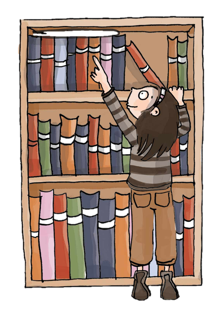 Stap 1:	Woorden van de week
Team	Woorden 9 t/m 12

Klaar?	Woordenlijst verder invullen
Stap 2: Lezen en voorspellen
Zelf	Lees bladzijde 86 t/m 97
	Memo’s plakken

	10 minuten

Klaar?	Woordenlijst
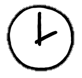 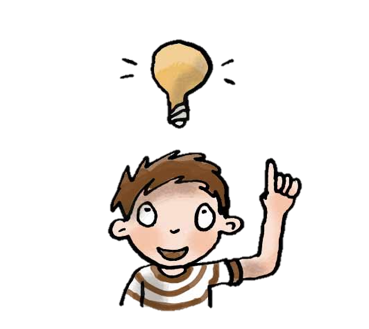 Copyright ©Success for All. Alle rechten voorbehouden
Les 13
Sofie en de pinguïns
Stap 3: Verhelderen maatje en team
Stap 4: Terugblik en vooruitblik
Maatje	Memo’s vergelijken
	
	10 minuten

Klaar? 	Duolezen bladzijde 87 en 88

Groep	Voorspelling bespreken

	10 minuten
Zelf	Kopieerblad 	‘betekenisvolle zinnen’
	
	10 minuten

Terugblik
> Woorden van de week
> Lezen en voorspellen
> Punten en feedback

Vooruitblik
> Toets
> Voorbereiding schrijfopdracht
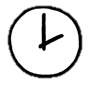 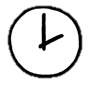 Stap 5: Taalbeschouwing
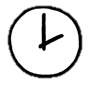 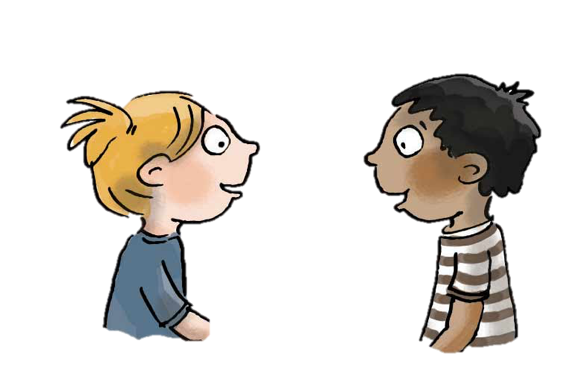 Copyright ©Success for All. Alle rechten voorbehouden
Les 14
Sofie en de pinguïns
Doel van de les:
> Ik kan informatie uit een tekst halen.
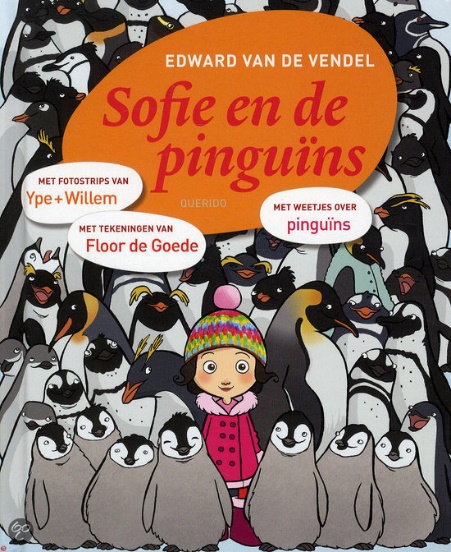 Copyright ©Success for All. Alle rechten voorbehouden
Les 14
Sofie en de pinguïns
Stap 1:	Woorden van de week 



Stap 2:	Toets
Zelf	Oefenen voor de toets

	5 minuten
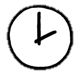 Zelf	Lezen bladzijde 97 t/m 102
	Toets maken

	30 minuten

Klaar?	Woordenlijst
	Klaaropdrachten afmaken
	Woordrijtjes les 14 alvast oefenen
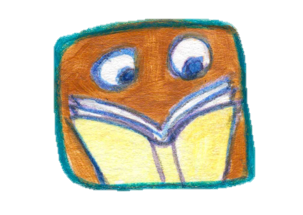 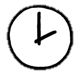 Stap 3: Voorbereiding schrijfopdracht
Zelf	Drie onderwerpen van de pinguïn 	uitkiezen voor de spreekbeurt
	Knallende afsluiting bedenken
Copyright ©Success for All. Alle rechten voorbehouden
Les 14
Sofie en de pinguïns
Stap 4: Terugblik en vooruitblik
Terugblik
> Toets
> Voorbereiding schrijfopdracht
> Punten en feedback

Vooruitblik
> Schrijfopdracht
> Team van de week
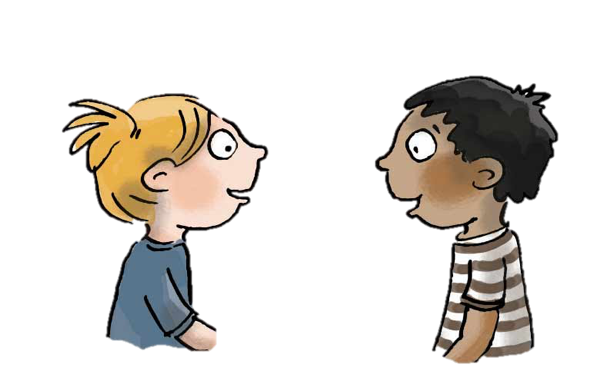 Copyright ©Success for All. Alle rechten voorbehouden
Les 15
Sofie en de pinguïns
Doel van de les:
> Ik kan een opzet maken voor het geven van een spreekbeurt over pinguïns.
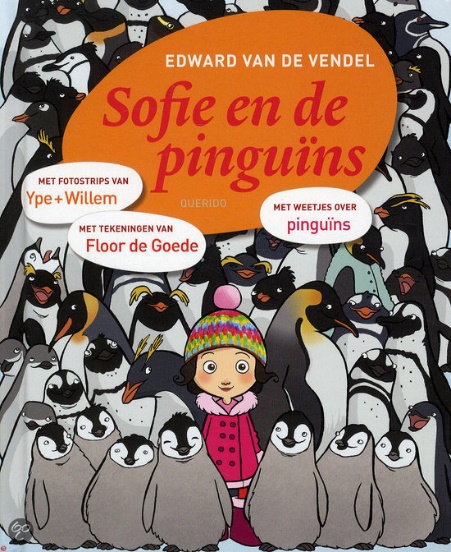 Copyright ©Success for All. Alle rechten voorbehouden
Les 15
Sofie en de pinguïns
Stap 1: Schrijven
Stap 3: Presentatie
Zelf	Presentatie voorbereiden

	5 minuten

Groep	Presentatie schrijfopdracht
	Tops

	Wat ga je de volgende keer 	anders of hetzelfde doen?
Zelf	Lees bladzijde 103  t/m 107,
 	bekijk bladzijde 105

	Inleiding spreekbeurt schrijven
	Kladversie les 15 in werkschrift				
	15 minuten

Klaar?	Tekening erbij maken
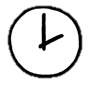 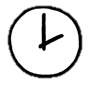 Stap 2: Maatje & netversie
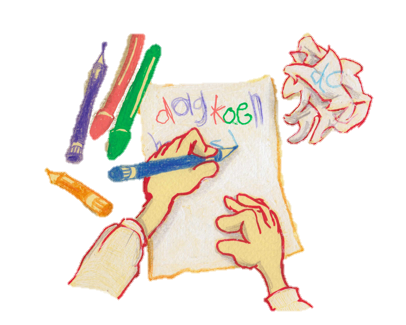 Maatje		Kladversie bespreken	
		Afvinklijst les 15

Netversie		Inleiding netjes overschrijven
			
		20 minuten
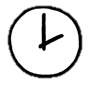 Copyright ©Success for All. Alle rechten voorbehouden
Les 15
Sofie en de pinguïns
Stap 4: Terugblik en vooruitblik
Terugblik
> Woorden van de week
> Samenwerkvaardigheid
> Schrijfopdracht
> Team van de week

Vooruitblik:
> Nieuw boek
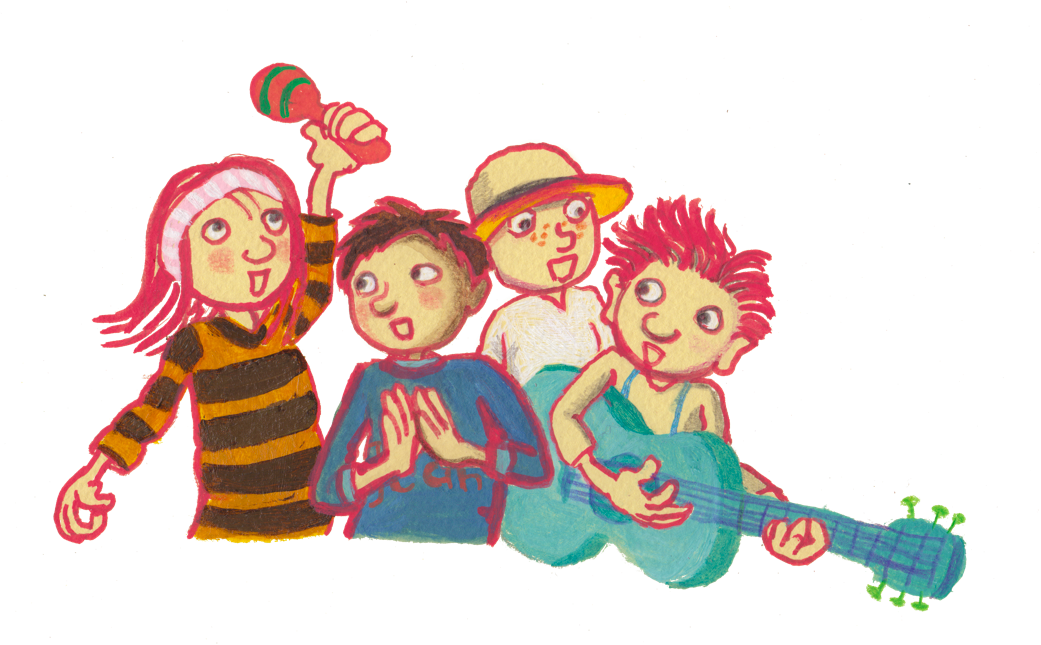 Copyright ©Success for All. Alle rechten voorbehouden